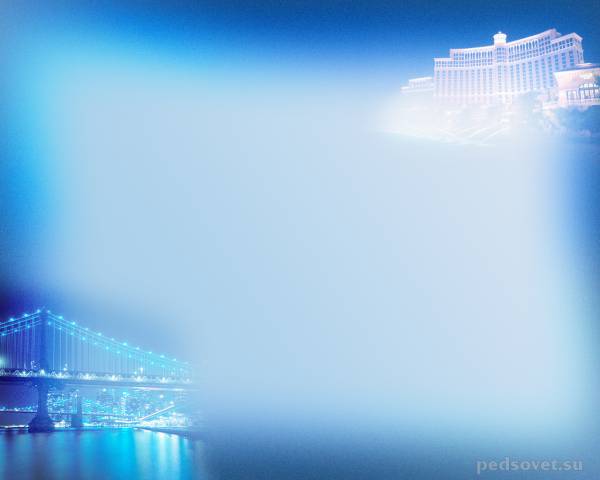 Информационное общество и информационная безопасность
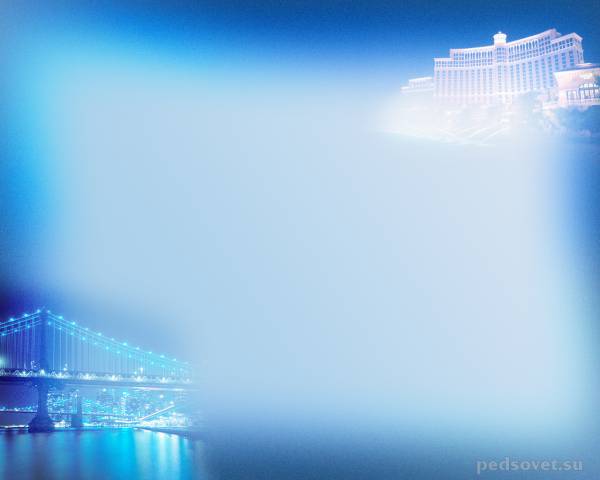 Тема урока
Информационное общество
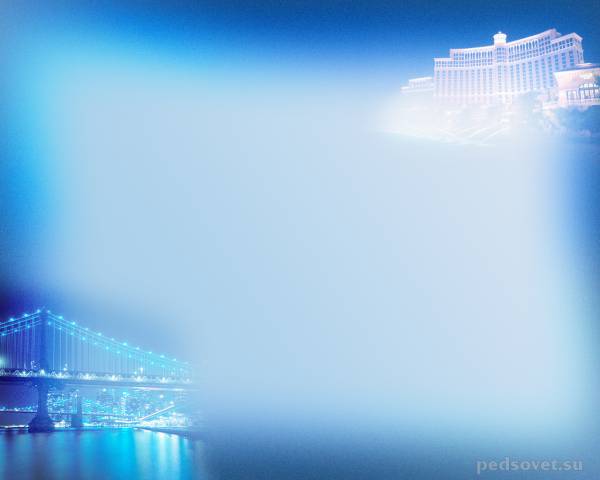 Цель урока:
Ввести понятие «информационное общество», познакомить с его признаками.
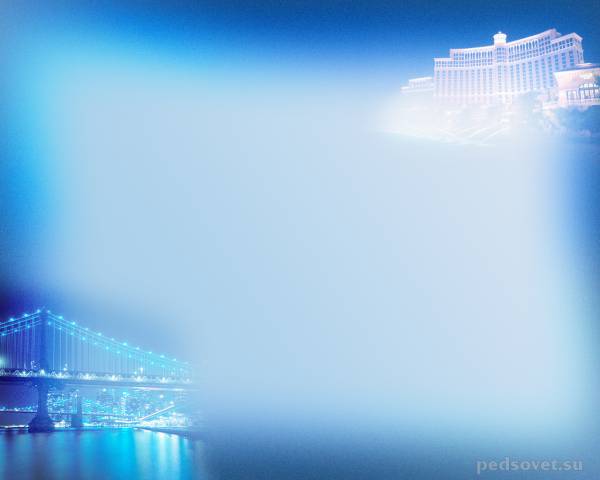 Этапы развития доиндустриального общества
Овладение веществом
Овладение энергией
Овладение информацией
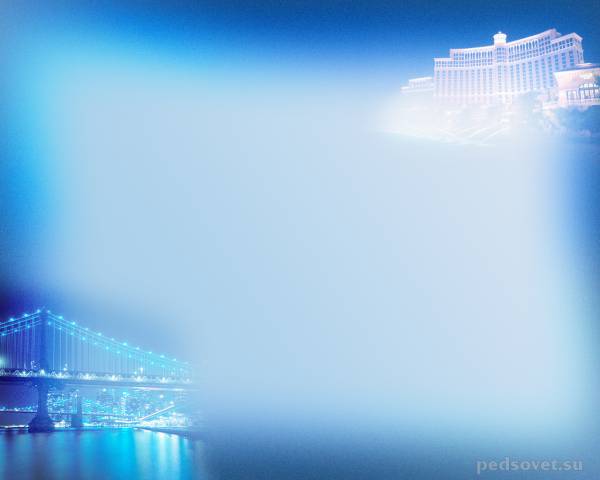 Овладение веществом
На заре цивилизации люди научились изготавливать простые орудия труда и охоты (каменный топор, стрелы).


В античности появились первые механизмы и средства передвижения (колесницы, корабли).



В средние века были изобретены первые сложные орудия труда и механизмы (часы, ткацкий станок).
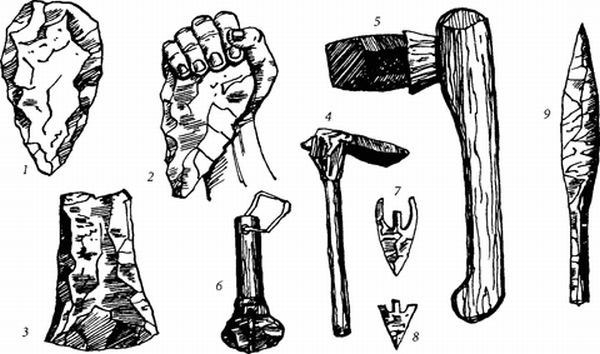 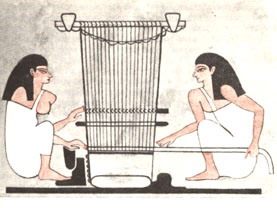 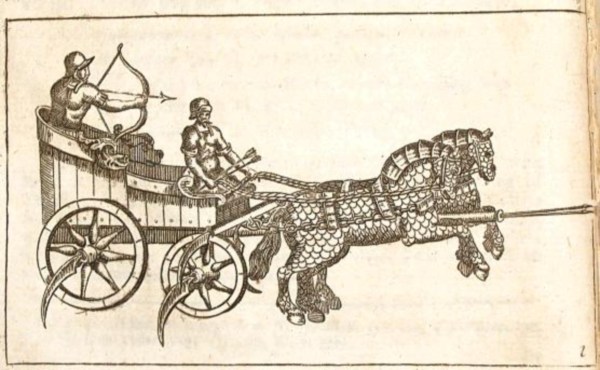 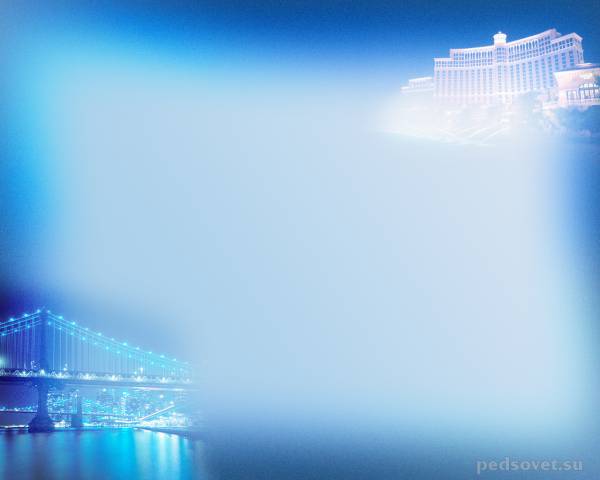 Овладение энергией
находилось в этот период на начальной ступени, в качестве источников энергии использовались Солнце, вода, огонь, ветер и мускульная сила человека.
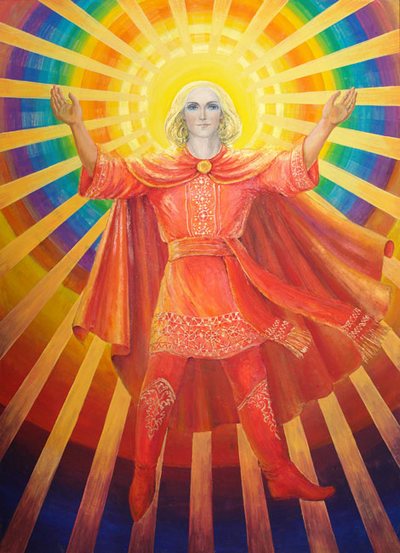 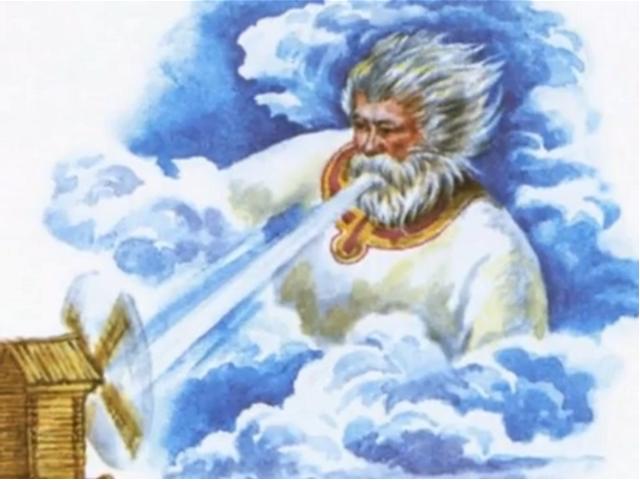 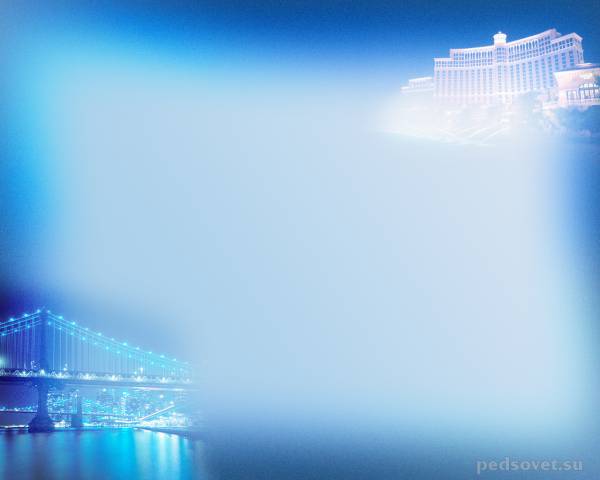 Овладение информацией
С самого начала человеческой истории возникла потребность передачи и хранения информации. Для передачи использовались жесты и речь. Для хранения пользовались наскальными рисунками, затем глиняными табличками и египетскими папирусами.
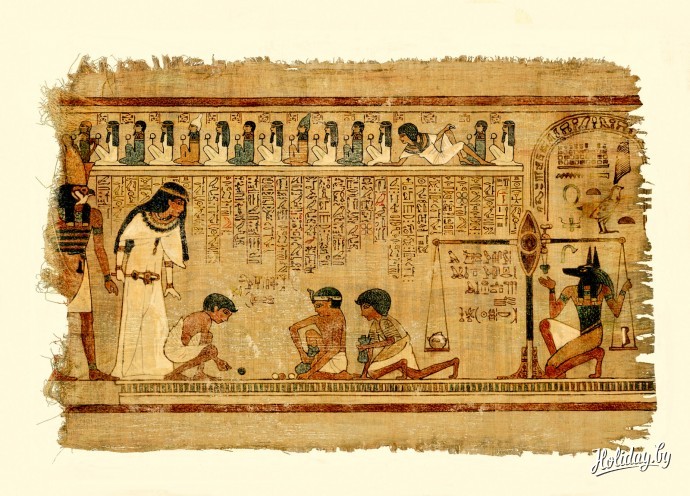 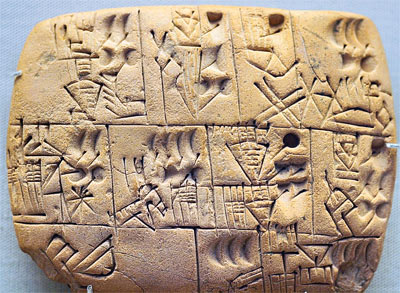 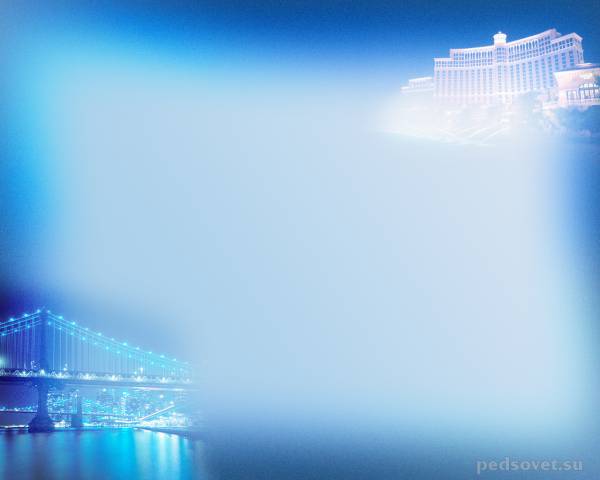 Индустриальное общество
Начиная, примерно с XVII века, на первый план выходит проблема овладения энергией.
Стали появляться ветреные мельницы, водяные колёса, изобретена паровая машина.
В конце XIX века началось овладение электроэнергией и был изобретён электродвигатель.
Овладение энергией позволило перейти к массовому машинному производству потребительских товаров, было создано индустриальное общество.
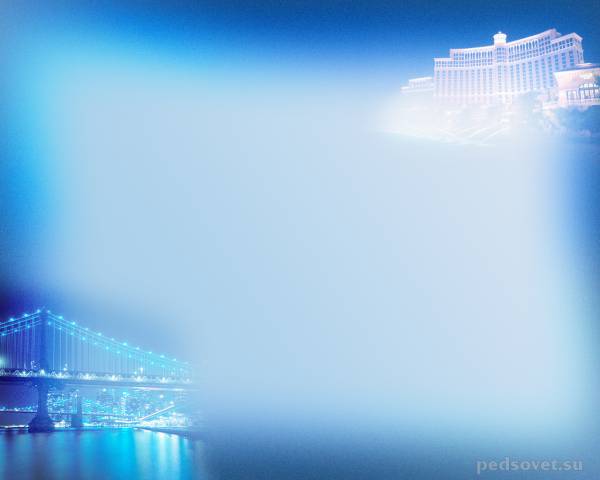 Информационное общество
С середины XX века начался постепенный переход от индустриального общества к информационному.
Главным ресурсом такого общества является информация.
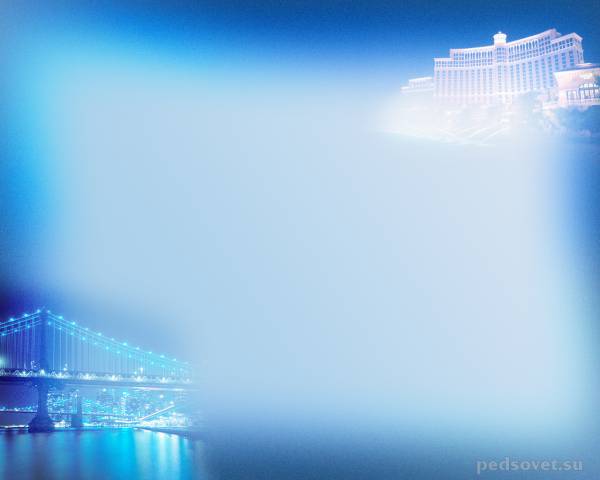 Критерии развитости информационного общества
Наличие компьютеров.
Уровень развития компьютерных сетей.
Количество населения, занятого в информационной сфере.
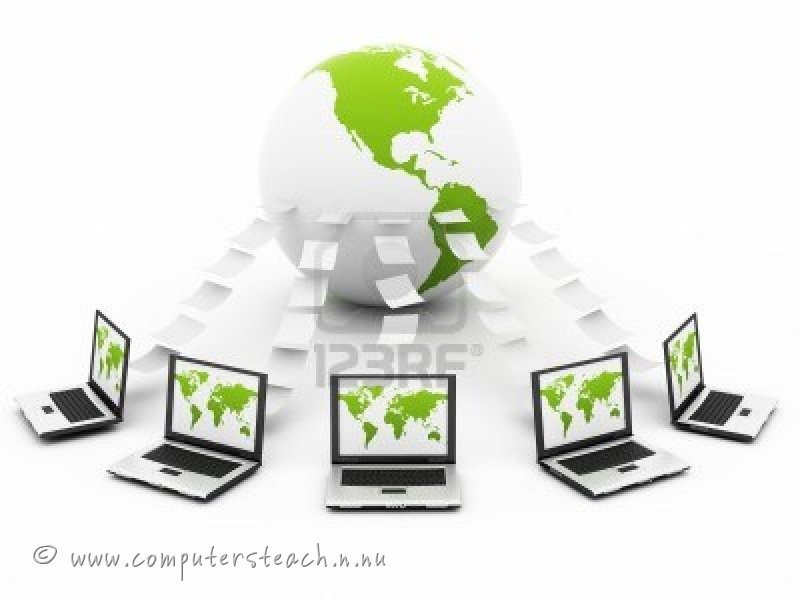 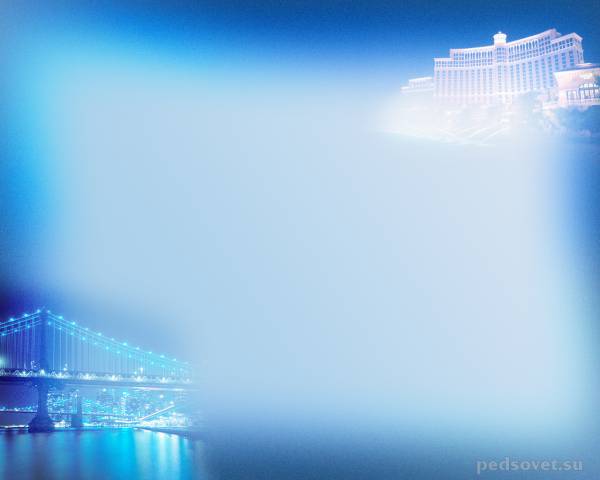 Производство компьютеров
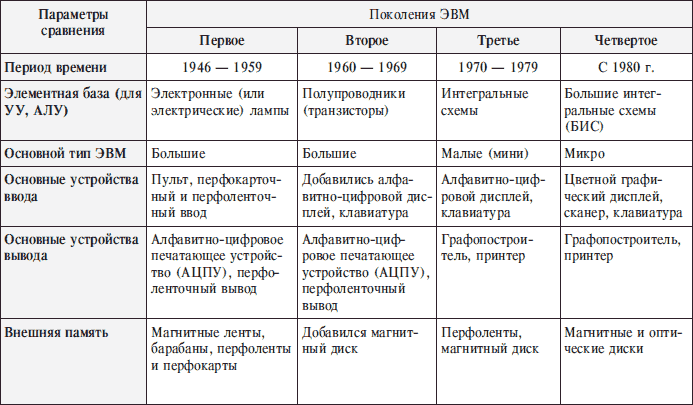 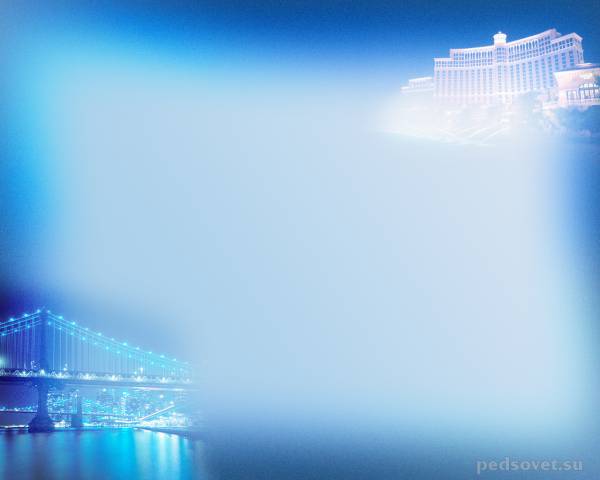 Компьютерные сети
В настоящее время существенной тенденцией в информатизации общества является переход от использования компьютеров в автономном режиме к использованию их  в информационных сетях.
Возможности сети:
Быстрый и удобный доступ к информации
 электронная почта, телеконференции
Интерактивное общение
Покупки в интернет – магазинах
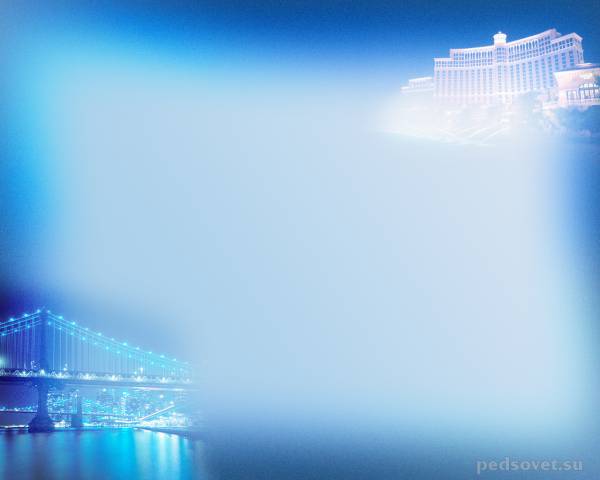 Население, занятое в информационной сфере
По данным ООН, начиная с 90-х годов XX века, количество работников, занятых в информационной сфере возросло примерно на 50 %.
Компьютеры и информационные технологии интенсивно проникают и в сферу материального производства.
Информационное общество – это общество, в котором большая часть населения занята получением, переработкой, передачей и хранением информации.
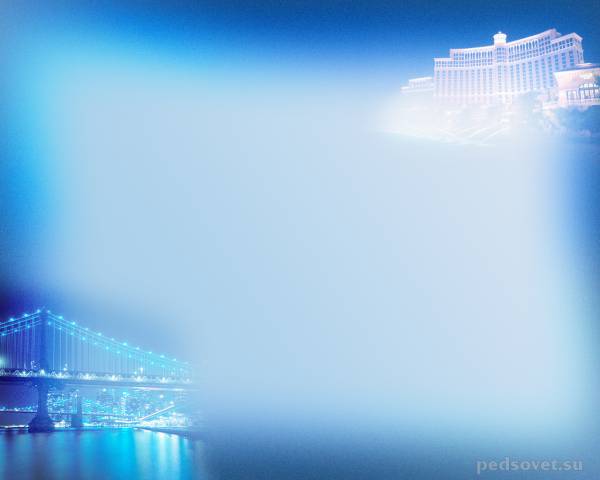